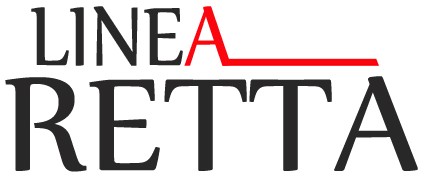 presenta:
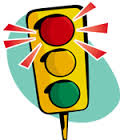 [IN]sicurezza       a scuola!
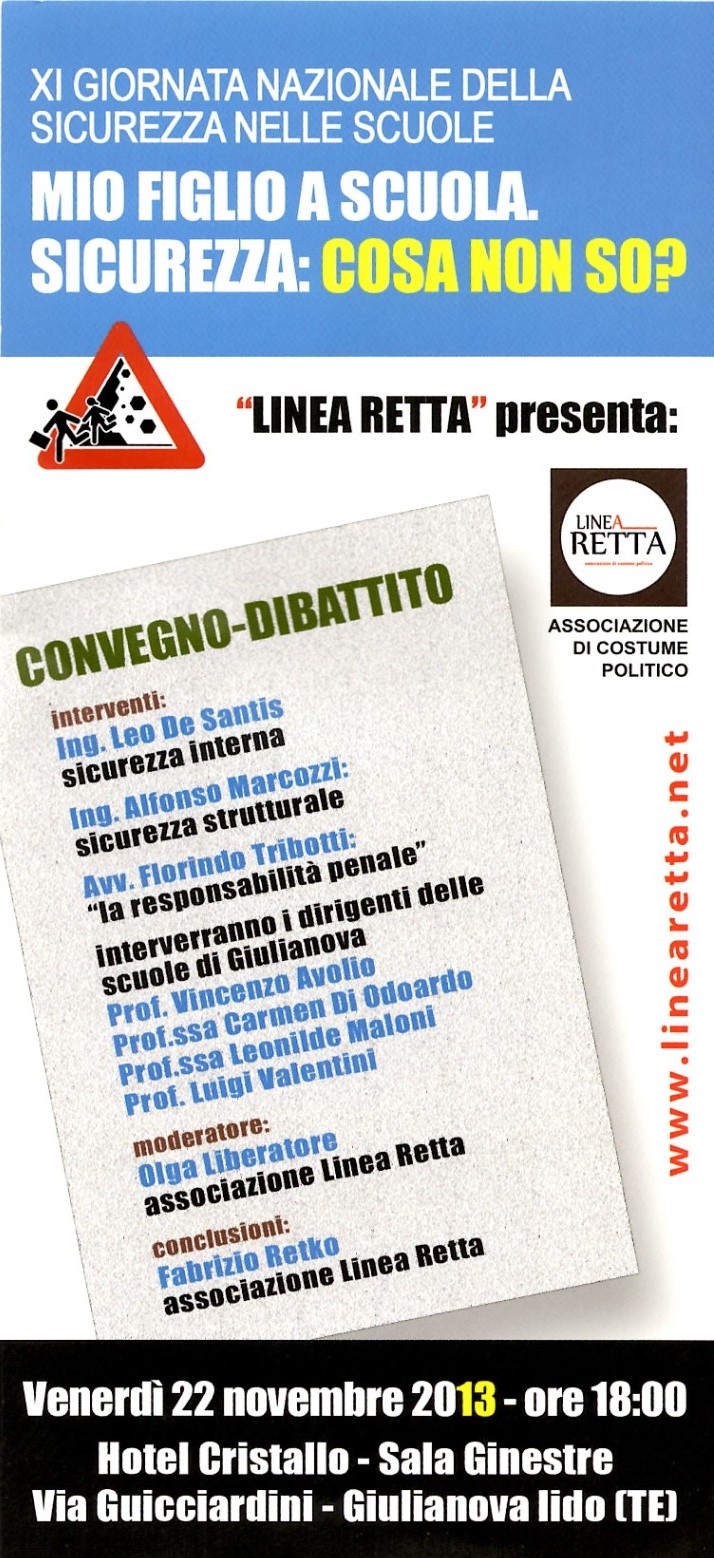 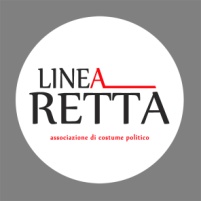 [IN]sicurezza a scuola!
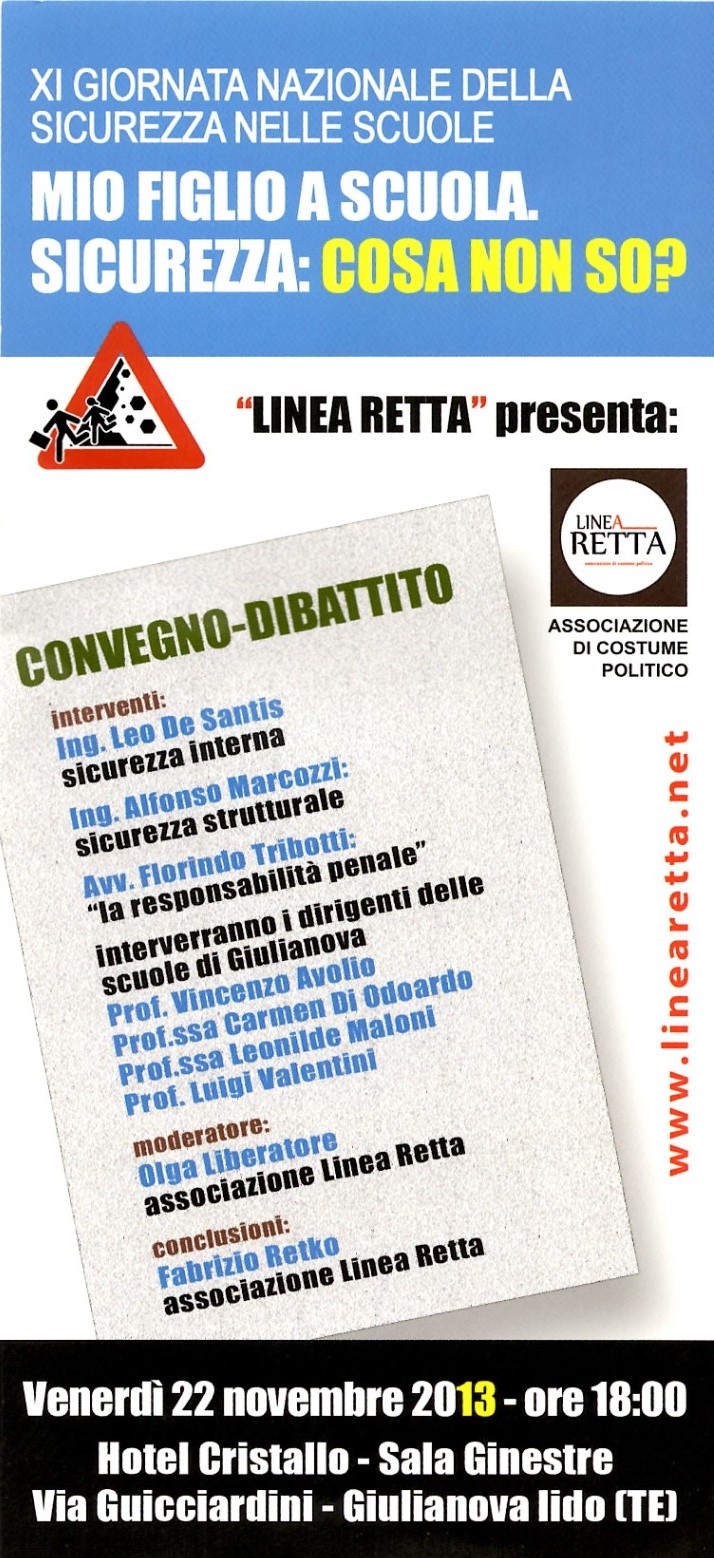 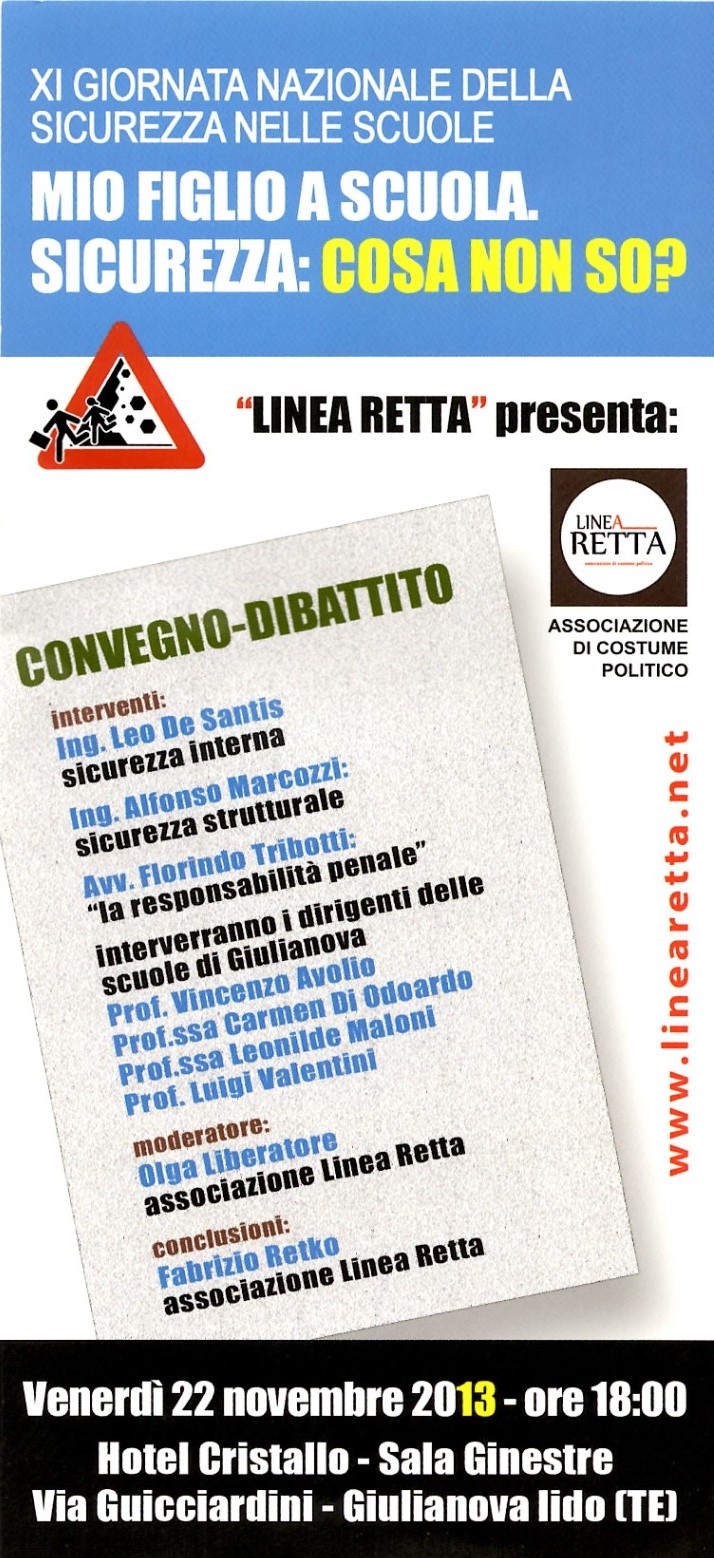 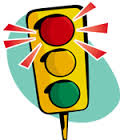 [IN]sicurezza a scuola!
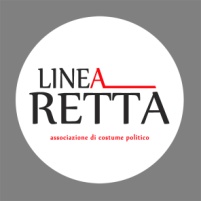 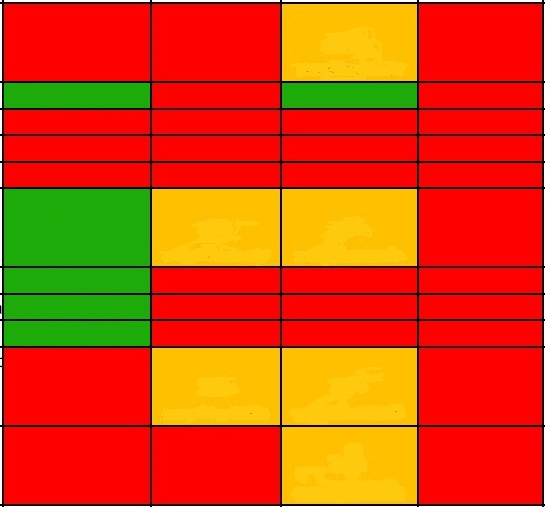 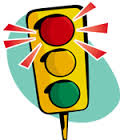 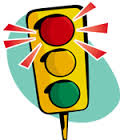 [IN]sicurezza a scuola!
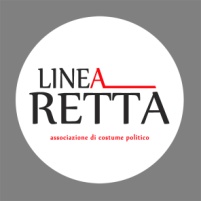 PERCHÉ LA SCUOLA?
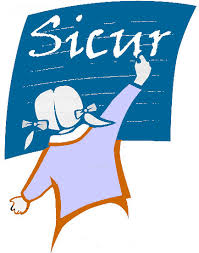 Perché ogni giorno la frequentano 2424 bambini

Perché ogni giorno ci lavorano 200 insegnanti, collaboratori e personale amministrativo
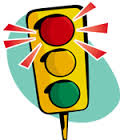 [IN]sicurezza a scuola!
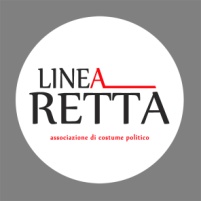 L’INDAGINE CONOSCITIVA
Per valutare l’ADEGUATEZZA degli edifici scolastici abbiamo richiesto i seguenti documenti al proprietario “Comune di Giulianova”:

VERIFICA DI VULNERABILITA’ SISMICA
CERTIFICATO DI COLLAUDO STATICO
CERTIFICATO DI AGIBILITA’
CERTIFICATO DI PREVENZIONE INCENDI
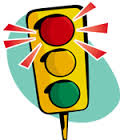 [IN]sicurezza a scuola!
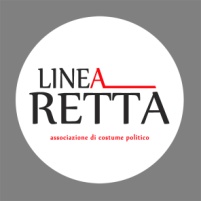 LE SCUOLE COMUNALI
“L’ARCOBALENO”
“LE COCCINELLE”
DE AMICIS 
PAGLIACCETTI
VIA GOBELLI
BIVIO BELLOCCHIO
COLLERANESCO
BINDI 
DON MILANI
BRAGA
SUCC. BINDI
VIA SIMONCINI
VIA MATTARELLA
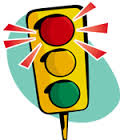 [IN]sicurezza a scuola!
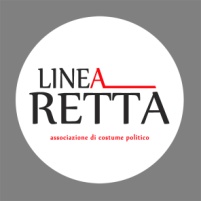 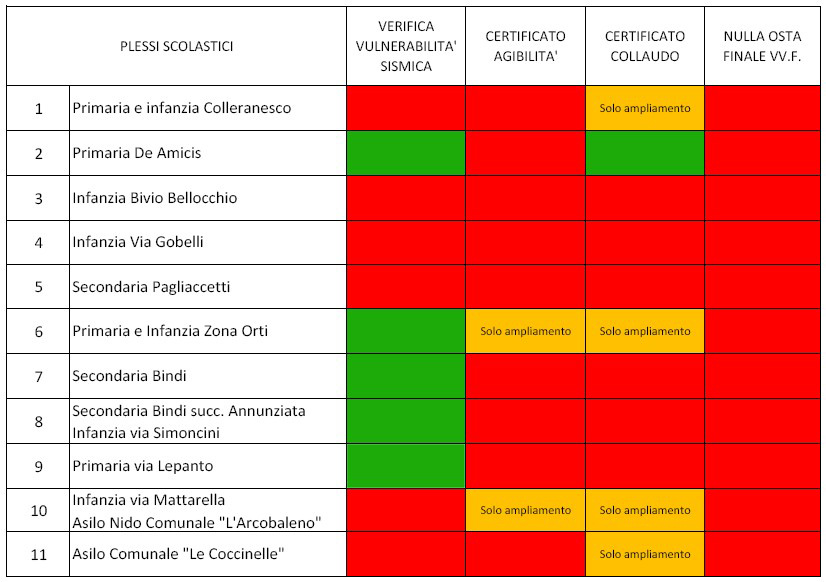 IL RISULTATO!
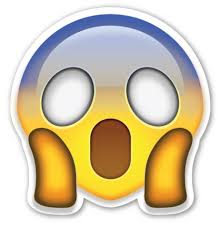 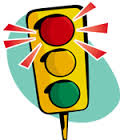 [IN]sicurezza a scuola!
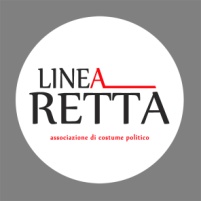 VULNERABILITA’ SISMICA …
… indica la risposta dell’edificio ad un sisma che potrebbe verificarsi nella zona. 


Si esprime con un indice percentuale che varia da 0 a 100

100% = edificio adeguato


Discende dall’O.P.C.M. n. 3274 del 20 marzo 2003 che, dopo numerose proroghe, stabiliva per il Comune l’obbligo di effettuare le valutazioni entro il 2013 e inserire gli interventi di adeguamento nel Piano Triennale delle Opere Pubbliche.
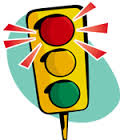 [IN]sicurezza a scuola!
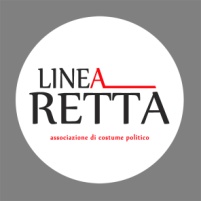 VULNERABILITA’ SISMICA
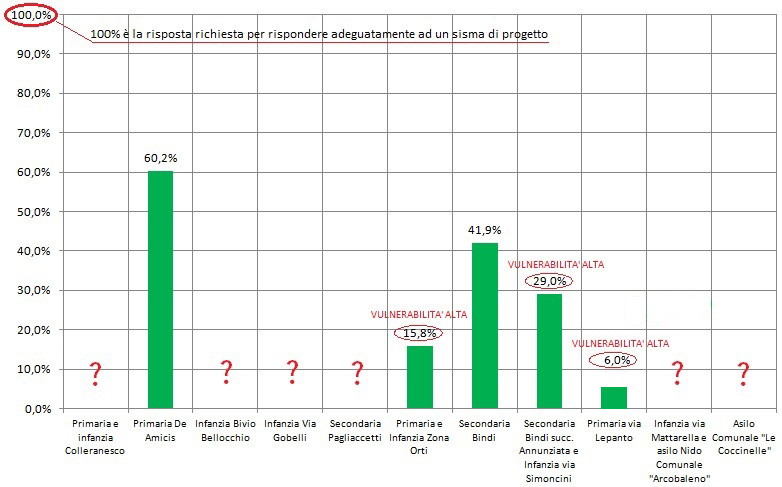 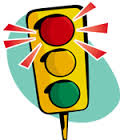 [IN]sicurezza a scuola!
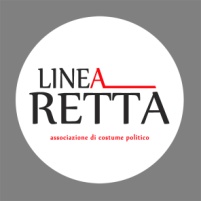 VULNERABILITA’ SISMICA
?
891
bambini frequentano 
scuole a VULNERABILITA’ SCONOSCIUTA
1533 bambini frequentano 
scuole a 
MEDIO-ALTA VULNERABILITA’
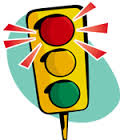 [IN]sicurezza a scuola!
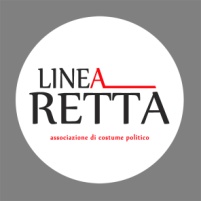 COLLAUDO STATICO …
… TESTA la risposta dell’edificio alle sollecitazioni non sismiche (peso di persone e arredi, vento, neve, ecc.)
369
bambini frequentano 
scuole per le quali 
è presente CERTIFICATO DI COLLAUDO
1144
bambini frequentano 
scuole per le quali non è reperibile CERTIFICATO DI COLLAUDO
911
bambini frequentano 
scuole per le quali 
è presente CERTIFICATO DI COLLAUDO
PARZIALE
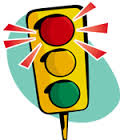 [IN]sicurezza a scuola!
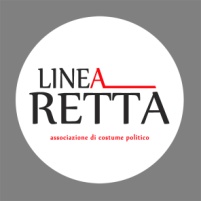 AGIBILITA’ …
… ATTESTA la sussistenza delle condizioni di sicurezza, igiene, salubrità e risparmio energetico degli edifici.
693
bambini frequentano 
scuole per le quali l’AGIBILITA’ E’ PARZIALE
1731
bambini frequentano 
scuole per le quali non è reperibile l’AGIBILITA’
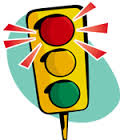 [IN]sicurezza a scuola!
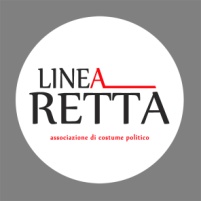 PREVENZIONE INCENDI …
!
… il certificato ATTESTA la conformità degli edifici alle vigenti norme di sicurezza in caso di incendio. E’ rilasciato dai VV.F.
100%
2424
bambini frequentano 
scuole SPROVVISTE di 
CERTIFICATO PREVENZIONE INCENDI
La mancanza o la scadenza di tale documento decreta l’inagibilità dell’edificio e la conseguente sospensione di tutte le attività svolte al suo interno: 

TUTTE LE SCUOLE DI GIULIANOVA SI TROVANO IN QUESTA SITUAZIONE !
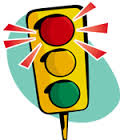 [IN]sicurezza a scuola!
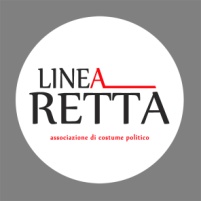 IN BREVE …
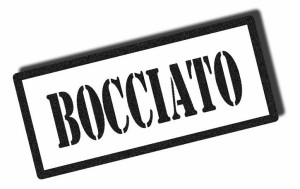 VULNERABILITA’ SISMICA
COLLAUDO STATICO
AGIBILITA’
PREVENZIONE INCENDI
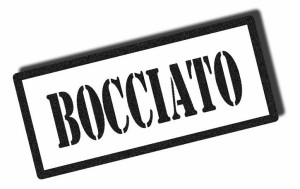 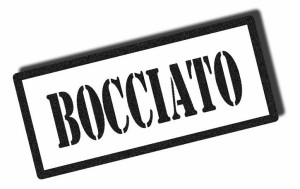 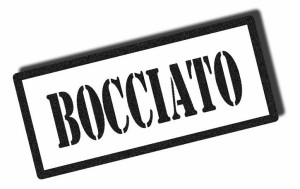 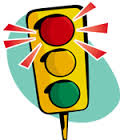 [IN]sicurezza a scuola!
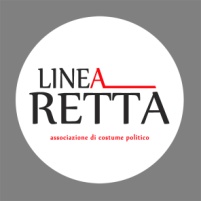 CONCLUSIONI
PATRIMONIO EDILIZIO SCOLASTICO FRAMMENTATO
 IRREPERIBILITA’/MANCANZA di documenti inerenti il RISPETTO DI REQUISITI  IGIENICI  E  DI  SICUREZZA
 ELEVATI COSTI PER VERIFICHE ED ADEGUAMENTI DELL’INTERO PATRIMONIO IMMOBILIARE
 MANCATA VISIONE GLOBALE DEL PROBLEMA SCUOLE
 ASSENZA DI INTERVENTI IN ALMENO LA META’ DEI PLESSI
  UTENZA QUOTIDIANAMENTE ESPOSTA A SCENARI DI RISCHIO CONCRETI
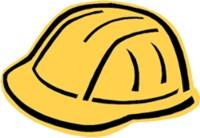 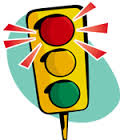 [IN]sicurezza a scuola!
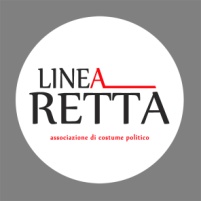 PROPOSTE
PIANIFICAZIONE A BREVE TERMINE:
ACCORPAMENTO SCUOLE DI GIULIANOVA PAESE PRESSO EDIFICIO DEL VECCHIO TRIBUNALE
PIANIFICAZIONE A MEDIO TERMINE:
REALIZZAZIONE POLO SCOLASTICO UNICO PRESSO QUARTIERE ANNUNZIATA
RIDUZIONE SIGNIFICATIVA DELL’ESPOSIZIONE A SITUAZIONI DI RISCHIO
RISPARMIO COSTI DI GESTIONE 
RISPARMIO COSTI PER ADEGUAMENTI E VERIFICHE
BENEFICI: